土気あすみが丘プラザ
2024年９月号
プラザ便り
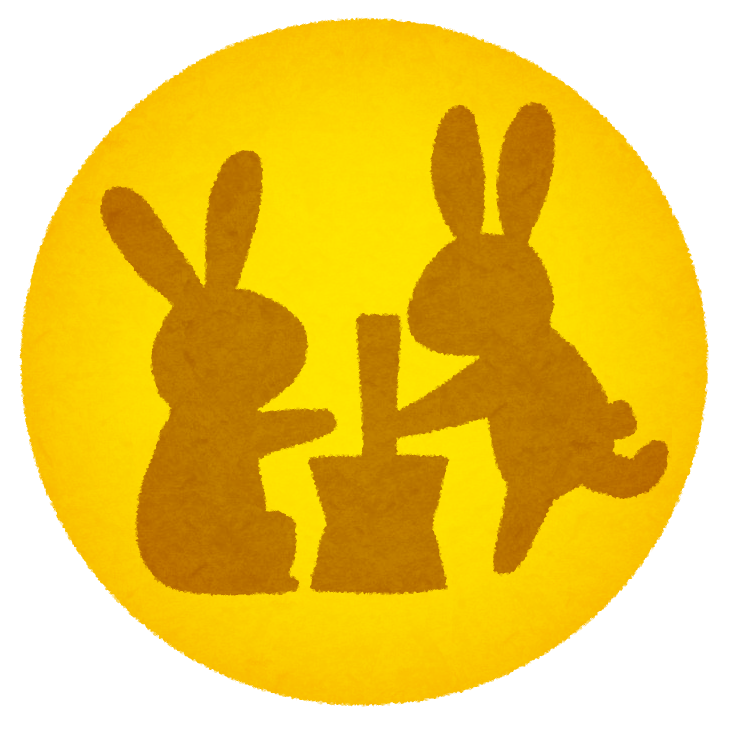 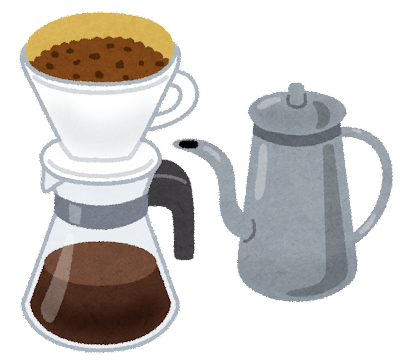 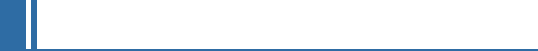 フェアトレードカフェ＆ショップ自主企画連続講座

　障がい児・者のご家族向け
　　交流会付きセミナー　第5回（全10回）

　　　～相続の基礎知識～

　　　障がい福祉に関するテーマを、笑顔でわかりやすく
　　　　
　　　　　９月19日（木）
　　　　　　　11:30～12:30セミナー
　　　　　　　12:30～13:30交流会
　　　　参加費：1,500円
　　　　　　　（ﾌｪｱﾄﾚｰﾄﾞｶﾌｪのﾄﾞﾘﾝｸ付き）
　　　　講師：行政書士　佐々木あづさ
フェアトレードカフェ
今月のおススメ！
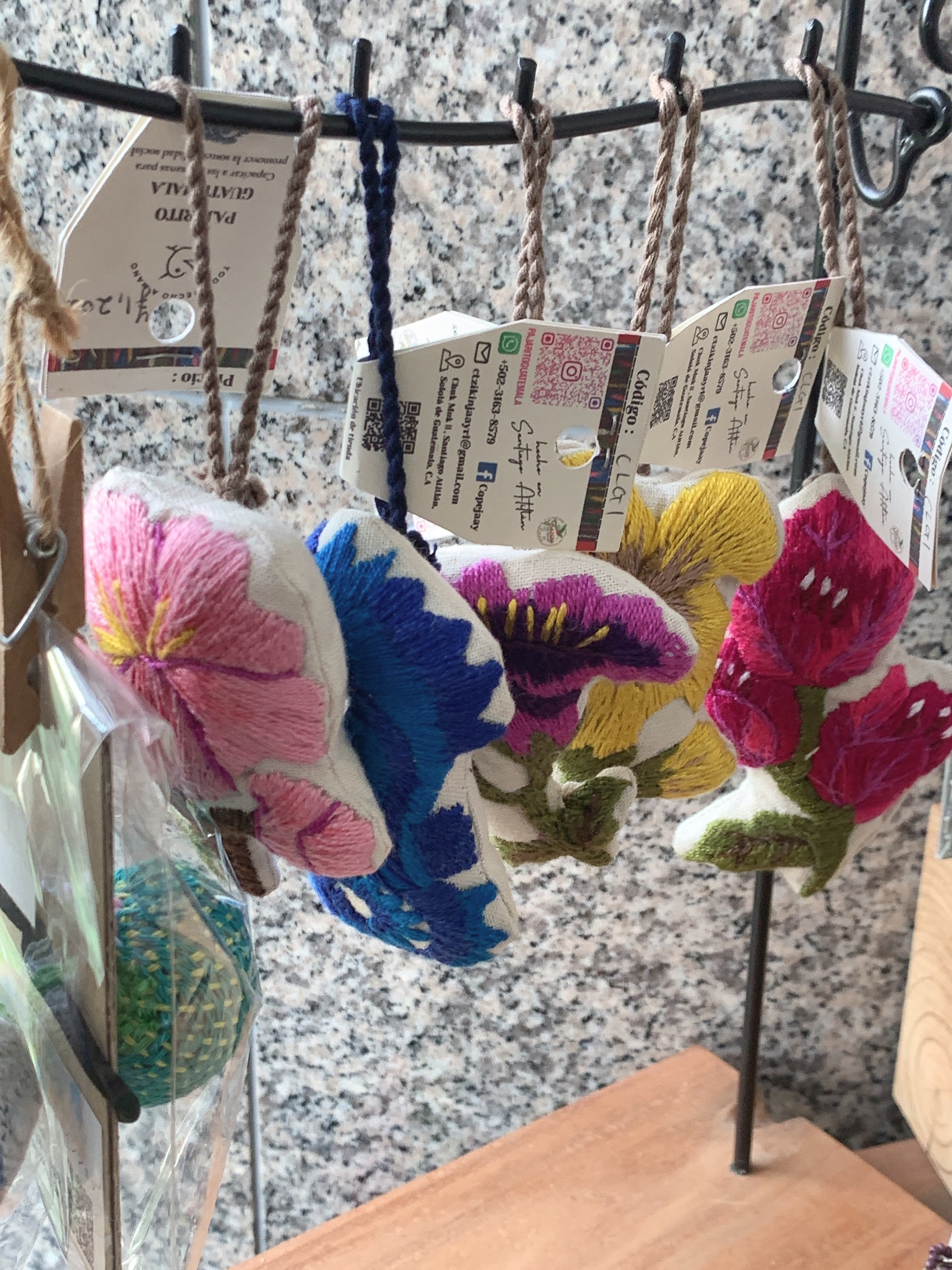 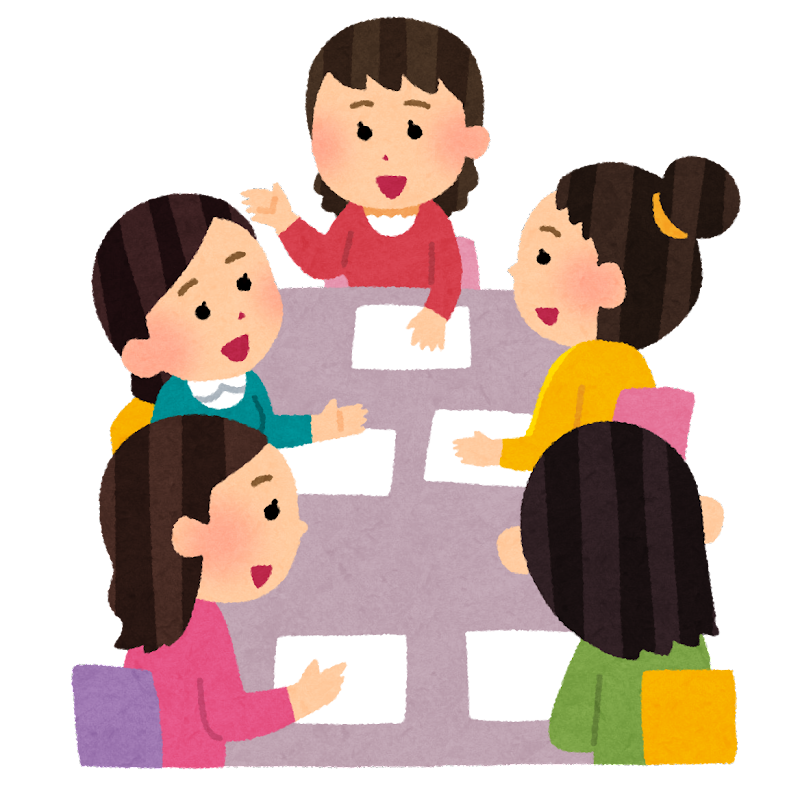 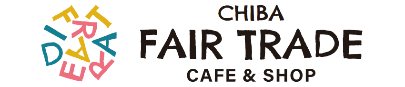 PAJARITO GUATEMALA
お申し込みは
1Fカフェまで
社会的持続可能性を促進するため
に職人女性に力を与えている組織

職人さん達の手作り小物がいっぱい！
ぜひ見に来てください！
火～土  10：30～16：30
日        10：30～16：00
（月曜日は定休日）
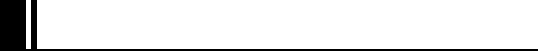 手づくり石けん教室
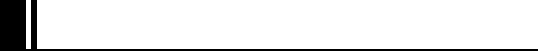 土気シビックウィンドオーケストラ コンサート
ぜいたくで無垢な石けんを
手作りしませんか？
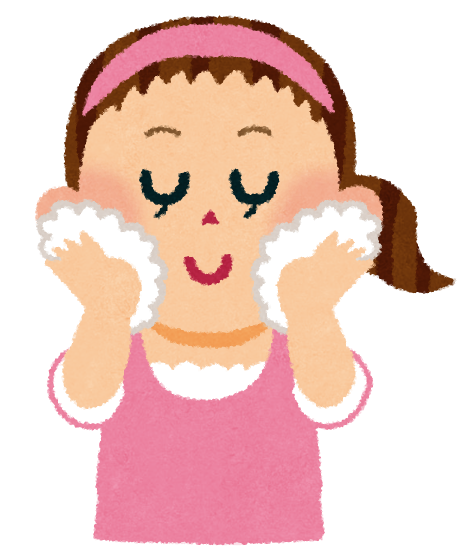 ～第11回サマーコンサート！～
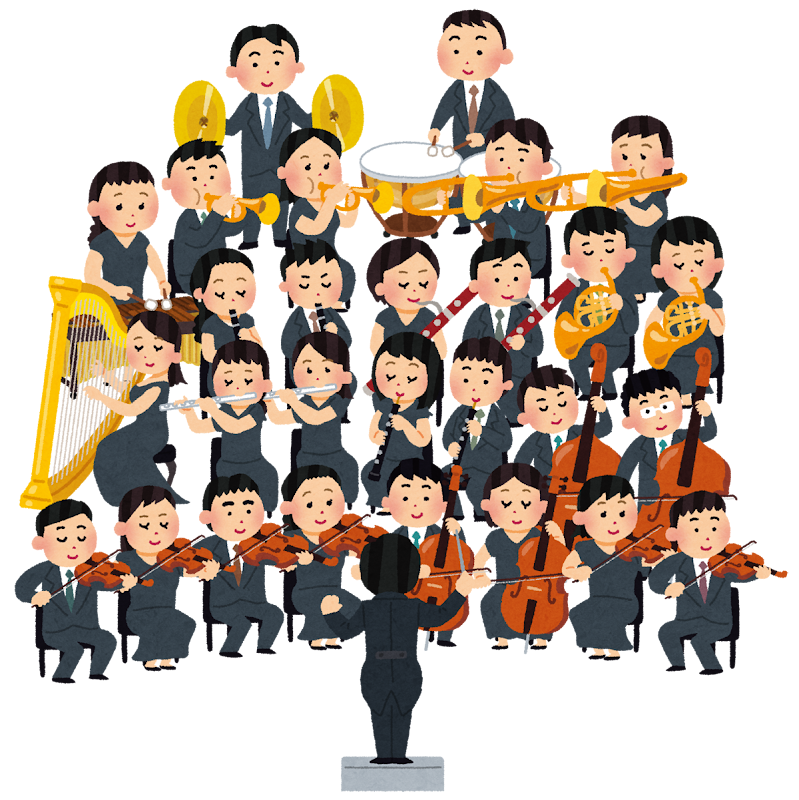 ９月29日（日）
①10：00～12：00
　参加費：4,400円
　70g程度の石けんが5個位できます
②13：00～15：00
　参加費：2,800円
　60g程度の石けんが3個位できます
～合同ステージ出演～
土気中学校吹奏楽部・土気南中学校吹奏楽部
有吉中学校吹奏楽部・土気高等学校吹奏楽部
毎月1回開催！
色々な種類が
楽しめます
9月15日（日）
開場13:00　開演13:30
会場：あすみが丘プラザ　体育館
予約不要！
入場無料！
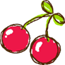 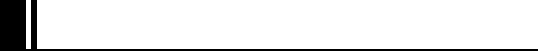 劇団さくらんぼ公演
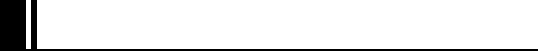 ９月のロビー催事
～アラビアンナイト～
◆◆出張健康相談会◆◆
　　9月10日（火）10:00～12:00
　　健康測定・健康相談
　　主催：千葉市あんしんケアセンター土気
　　　　　あすみが丘出張所

◆◆ロビー展示◆◆　
　　９月14日(土)9:00～28日(土)12:00
　　プラザにて活動の「パレットクラブ」による
　　絵画展示
９月22日（日）
①開場12:45　開演13:00
②開場14:30　開演14:45
会場：2F多目的室
各回先着100名
※0歳のお子様から
　　　ご入場いただけます。
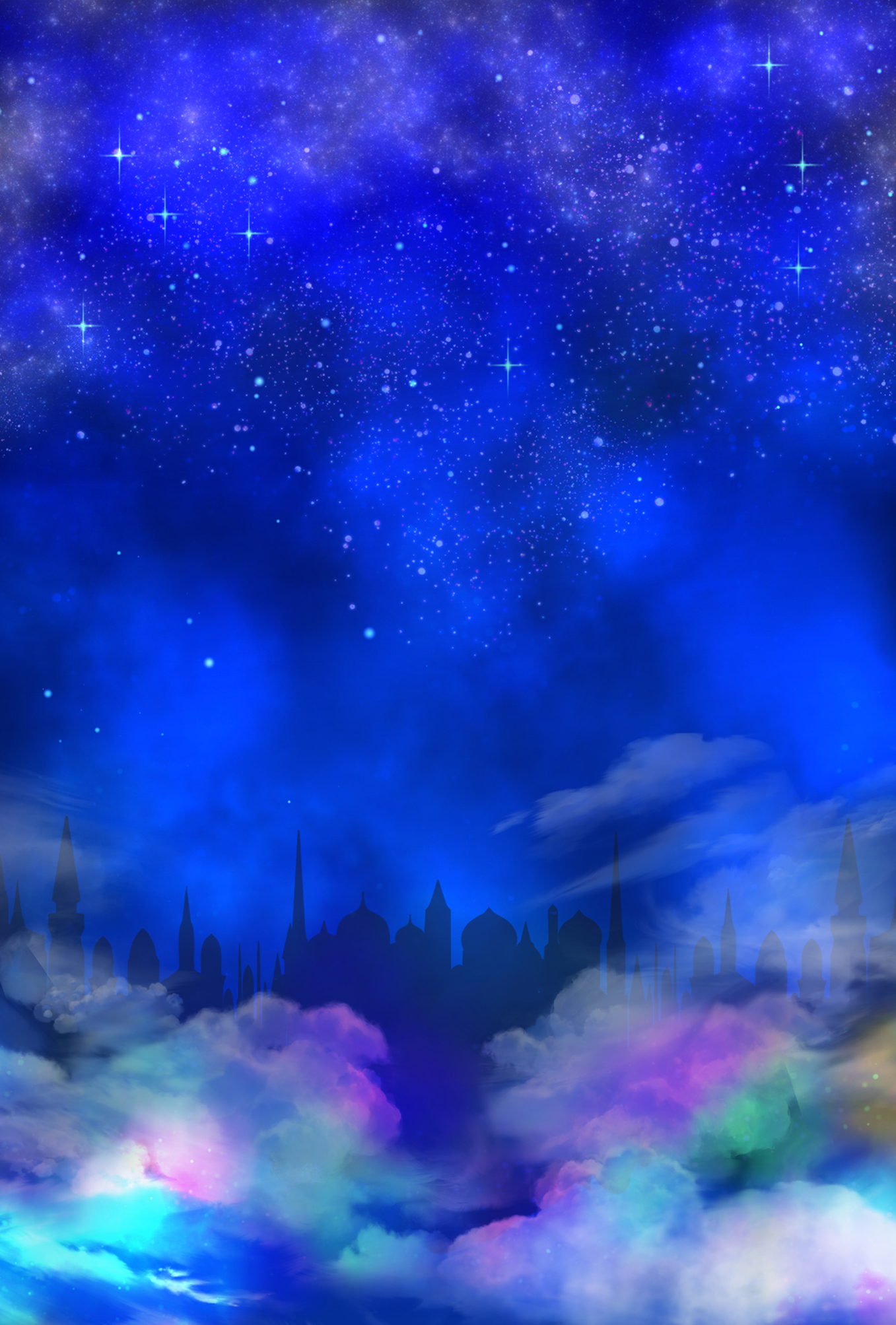 カマル王子と
　　　　空とぶ馬
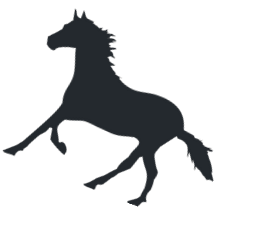 予約不要！入場無料！
10月7日（月）
 法定点検・定期清掃の為
終日休館致します。
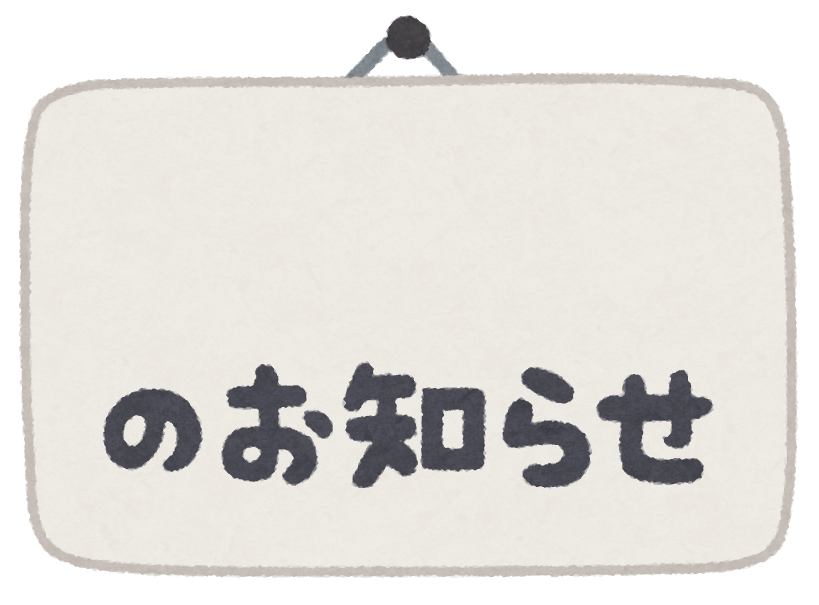 休館日
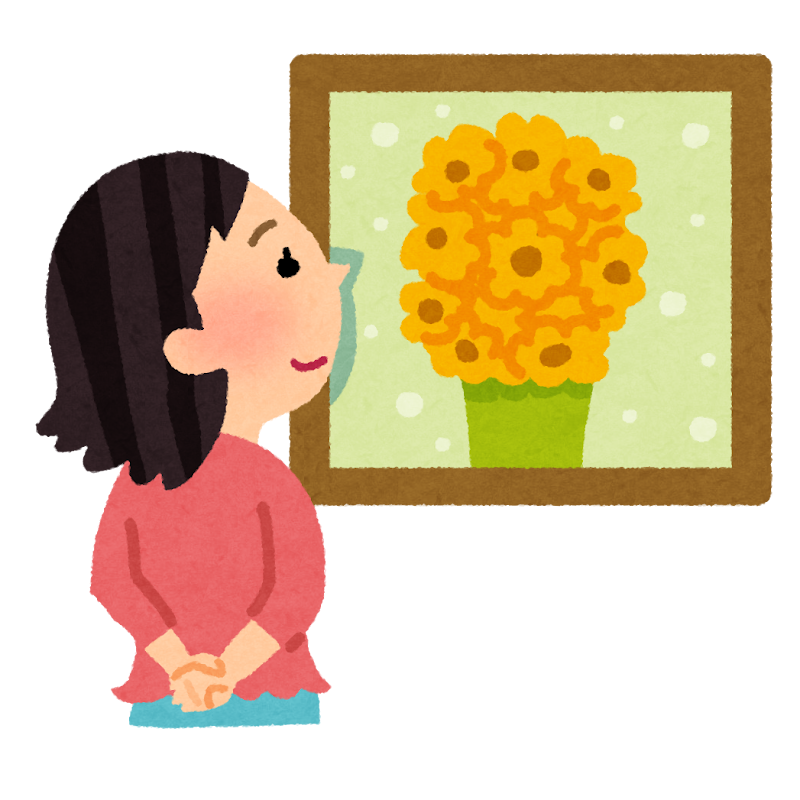 土気あすみが丘プラザ
043-295-0301
http://www.toke-asumigaokaplaza.jp
千葉市緑区あすみが丘7-2-4